Thermal Physics
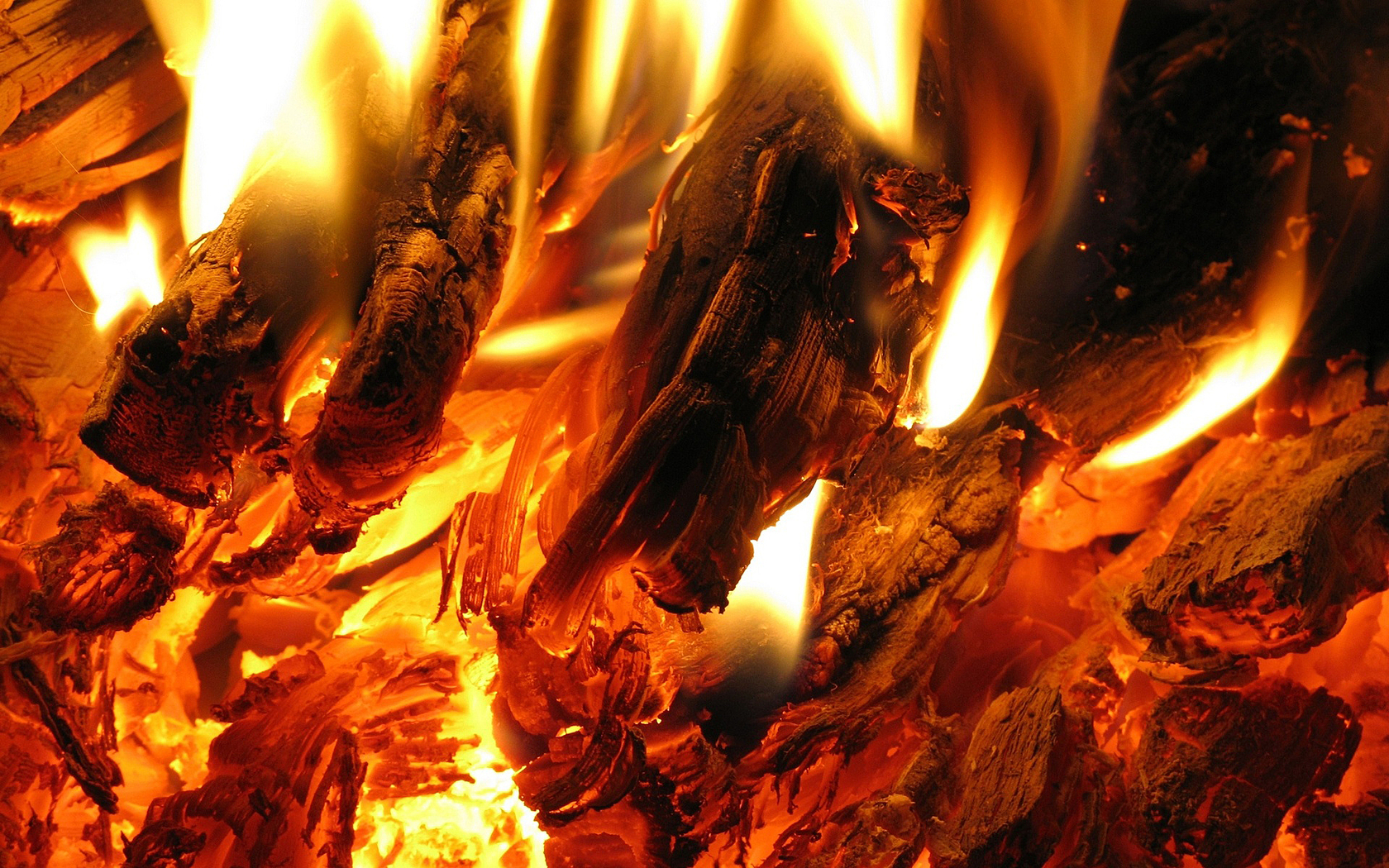 [Speaker Notes: Give out prepare for learning and get to complete first task]
States of matter and Brownian motion
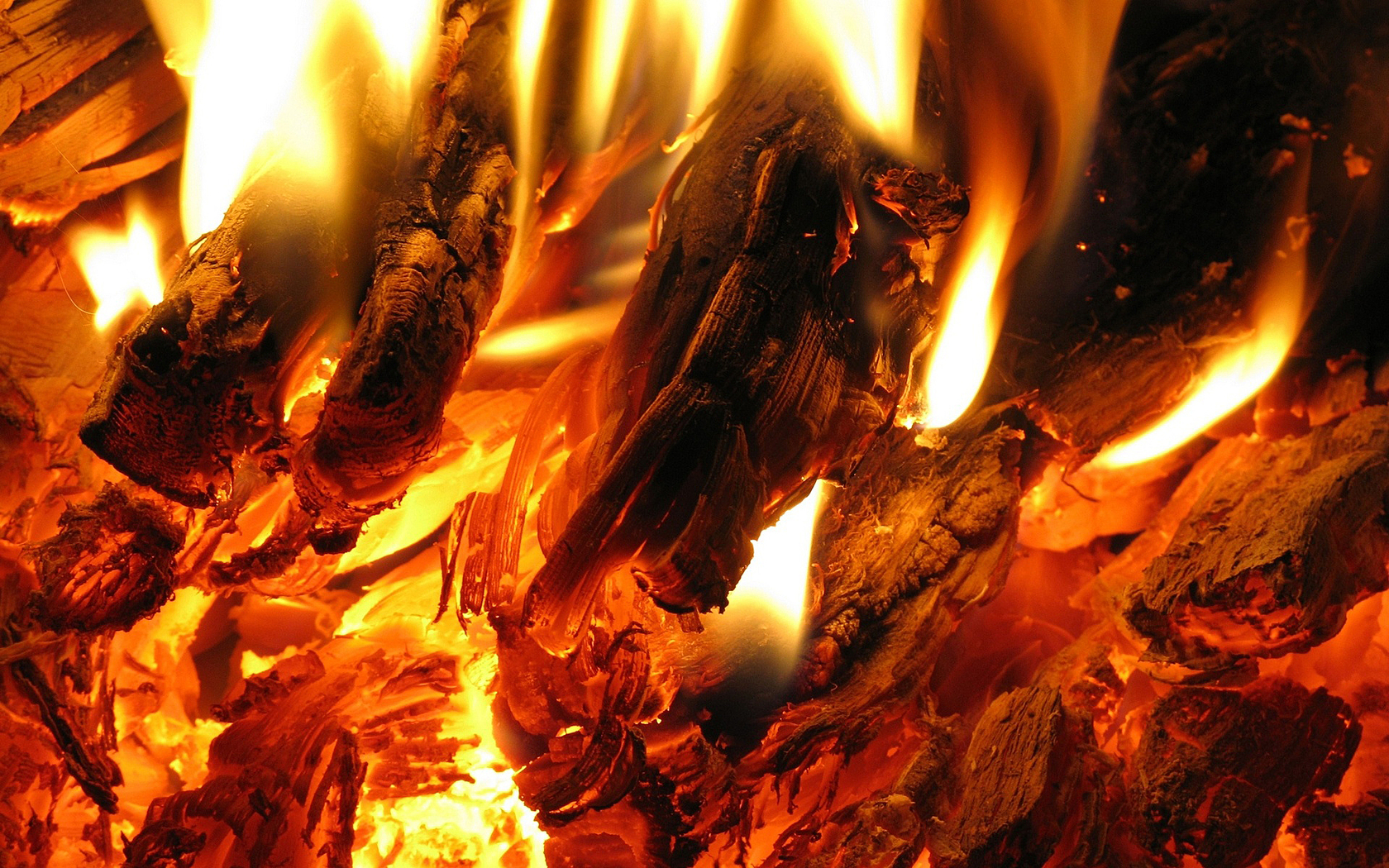 Explain the kinetic model of matter
States of matter and Brownian motion
Analyse the density of Solids, Liquids and Gases
Describe Brownian motion in each state and experiments that show this
Learning Outcome: Explain the kinetic model of matter
The kinetic model
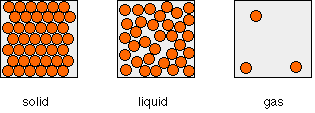 [Speaker Notes: Get students to draw the model for a solid, liquid and gas in turn and add descriptions]
Learning Outcome: Analyse the density of solids, liquids and gases
Density
STP means standard temperature and pressure that is, 273K and 100kPa (atmospheric pressure).
Learning Outcome: Analyse the density of solids, liquids and gases
Key Points about Density
Solids and Liquids are of the order 1000 times denser than gases.

Solids are usually a little denser than the corresponding liquids. Liquid water is an exception to this.

Pressure and temperature do not alter the density of solids and liquids very much. 

For gases on the other hand, a change in pressure or temperature has a significant effect.
Learning Outcome: Analyse the density of solids, liquids and gases
Atomic or Molecular Spacing
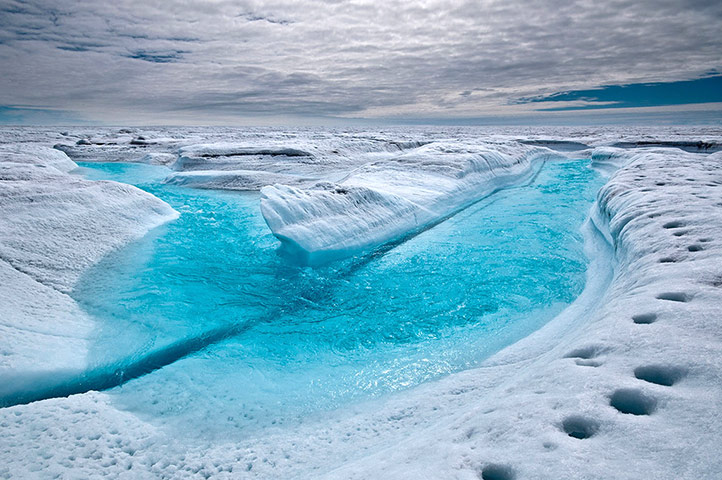 The mass of one water molecule = 3.0 x 10-26kg
Calculate the number of molecules in 1m3 of ice, water and steam?
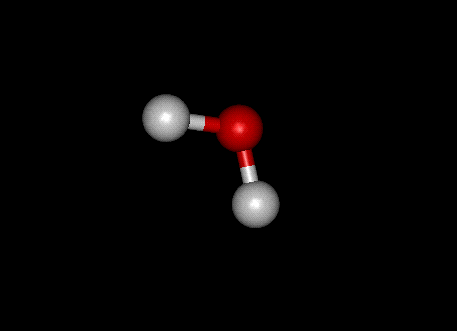 1 m3 of ice contains
1 m3 of water contains
1 m3 of steam contains
Learning Outcome: Describe Brownian motion and experiments that show this
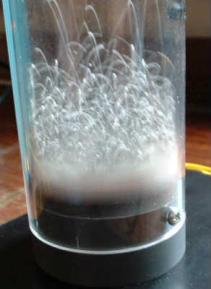 Brownian Motion
Kinetic theory (the idea particles are in continuous random motion) was proven by Robert Brown who observed a weak solution of milk and later pollen grains in suspension with a high-powered microscope, and saw that the particles of milk and the pollen grains showed a continuous violent and random motion.
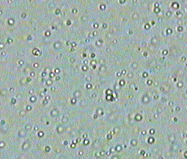 Learning Outcome: Describe Brownian motion and experiments that show this
Experiments to show Brownian Motion
The motion of molecules in a gas is invisible to the naked eye. If however, some smoke is introduced into a small glass container and the container is well illuminated and viewed through a microscope the effect of molecular motion can be seen.
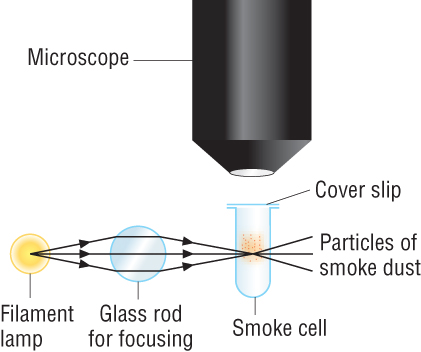 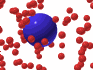 Learning Outcome: Describe Brownian motion and experiments that show this
Experiments to show Brownian Motion
Learning Outcome: Describe Brownian motion and experiments that show this
Conclusions of Brownian Motion
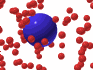 All molecules are continuously moving randomly in different directions and different speeds.

Air particles are much smaller than the smoke particles
Learning Outcome: Describe Brownian motion and experiments that show this
Pattern of Movement: Solids
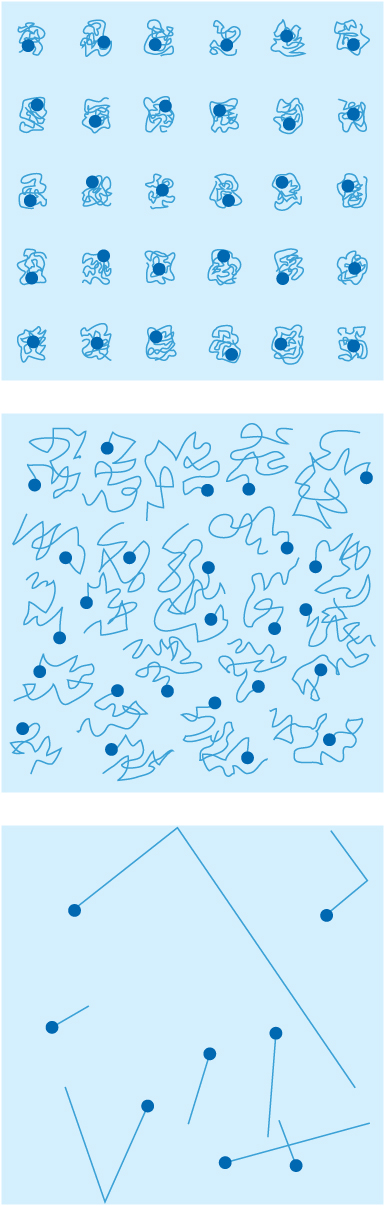 As a solid is heated, its temperature rises, and the kinetic energy of the molecules increases. Because it is solid, the position of each molecule cannot change resulting in greater vibration energy around the equilibrium position.
Learning Outcome: Describe Brownian motion and experiments that show this
Pattern of Movement: Liquids
In a liquid the same effect occurs however a small amount of translational energy will be added to increased vibrational energy.
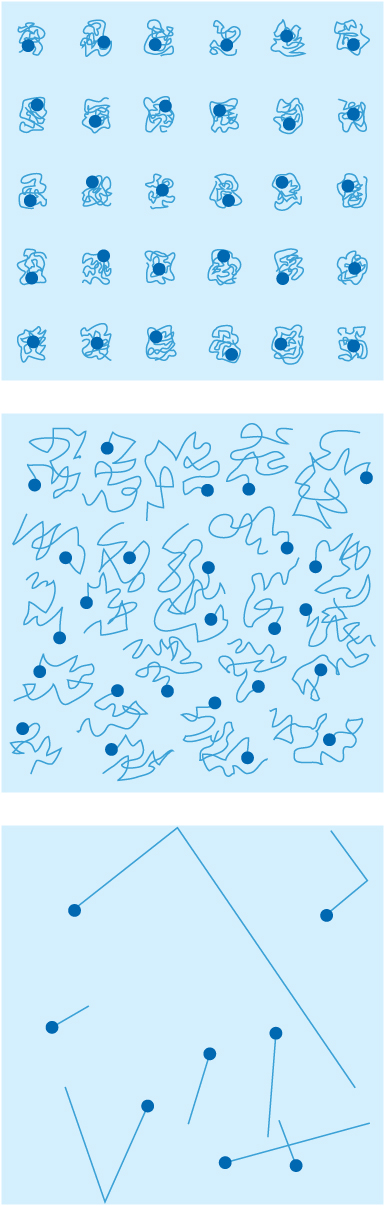 Learning Outcome: Describe Brownian motion and experiments that show this
Pattern of Movement: Gases
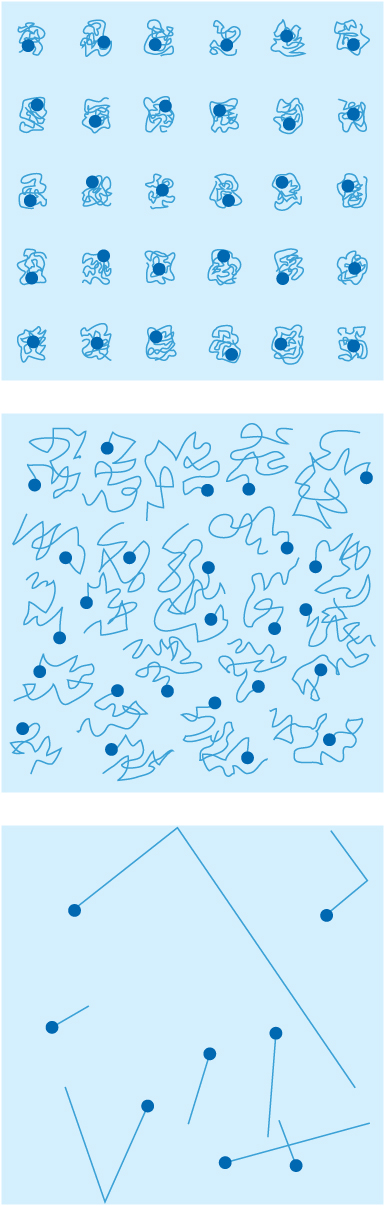 In a gas the chaotic movement of the particles make almost all of the energy translational
Specific heat capacity
[Speaker Notes: Give out prepare for learning and get to complete first task]
Define what is meant by temperature and the difference to heat
Specific heat capacity
Define and apply the concept of Specific Heat Capacity
Apply the equation E=mcΔT
Learning Outcome: Define what is meant by temperature
Temperature
Temperature is a measure of the kinetic energy of a system

If the temperature of a system rises, the molecules travel more rapidly and their kinetic energy rises
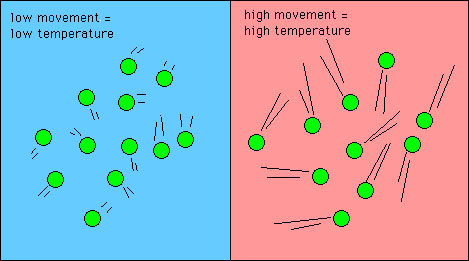 Learning Outcome: Define what is meant by temperature
There are three scales of temperature:

Fahrenheit- 0 °F, was established as the temperature of a solution of brine made from equal parts of ice and salt 

Celsius- Based on the boiling and freezing point of water

Kelvin - An absolute scale of temperature. It does not depend on any properties of a substance.

Kelvin = Celsius + 273.15.

Zero Kelvin = “Absolute zero”- no kinetic energy
[Speaker Notes: How would increased temperature affect the potential energy, how would it effect the internal energy?]
Learning Outcome: Define what is meant by temperature
Temperature vs. heat vs. conductivity
Temperature- a measure of only the kinetic energy of a system

Heat- refers of transfer of energy from a hotter to a colder object 

Conductivity- Effects how hot or cold an object feels. A better conductor of heat energy will feel warmer or colder. 

Thermal equilibrium occurs between two objects when there is zero resultant energy transfer between them.
[Speaker Notes: Try different materials and test their “temperature”]
Learning Outcome: Define what is meant by temperature
How do you increase temperature?
Learning Outcome: Define what is meant by temperature
How do you increase temperature?

Add heat/thermal energy?


You have a beaker of 10 ml of water and another one of 100 ml of water. You put each one over a bunsen burner for 2 mins suppling a total of 2000 J of heat energy directly to the water. 

The temperature of the 100 ml beaker rises by 2°C, how much will the temperature of the 10 ml beaker rise? Why?
Learning Outcome: Define what is meant by temperature
How do you increase temperature?

Add heat/thermal energy?


You have a beaker of 100 ml of water and another one of 100 ml of oil. You put each one over a bunsen burner for 2 mins suppling a total of 2000 J of heat energy directly to the liquid. 

Will the temperature change be the same? If not, why not?
Learning Outcome: Define and apply the concept of Specific Heat Capacity
“Ability to Hold”
Per unit mass
Specific Heat Capacity
Thermal Energy
Specific Heat Capacity is the quantity of thermal energy required to raise the temperature of a unit mass of a substance by a unit temperature rise.
Learning Outcome: Apply the equation for Specific Heat Capacity
Specific Heat Capacity
The quantity of hot water required for one part of the cycle in a dishwasher is 4.5 litre. The inlet temperature of the water on a cold day is only 5°C and is required in the machine at a temperature of 65°C. 
The time allowed for heating the water is 15 minutes. What power from the heater is required?
SHC of Water = 4200 Jkg-1K-1; 1 litre of water has a mass of 1kg
Learning Outcome: Apply the equation for Specific Heat Capacity
Specific Heat Capacity
The quantity of hot water required for one part of the cycle in a dishwasher is 4.5 litre. The inlet temperature of the water on a cold day is only 5°C and is required in the machine at a temperature of 65°C. 
The time allowed for heating the water is 15 minutes. What power from the heater is required?
SHC of Water = 4200 Jkg-1K-1; 1 litre of water has a mass of 1kg
E = 4.5 x 4200 x 60 = 1.134 x 106 J
t = 15 x 60 = 900s
1.134 x 106 / 900 = 1260W
Learning Outcome: Apply the equation for Specific Heat Capacity
Deducing the Specific Heat Capacity
On the base of an electric kettle, you can see its power. 
If a known mass of water at a known temperature is placed in the kettle and it is switched on, the time taken for it to reach 100°C can be found. 
This gives all the information required to find c.
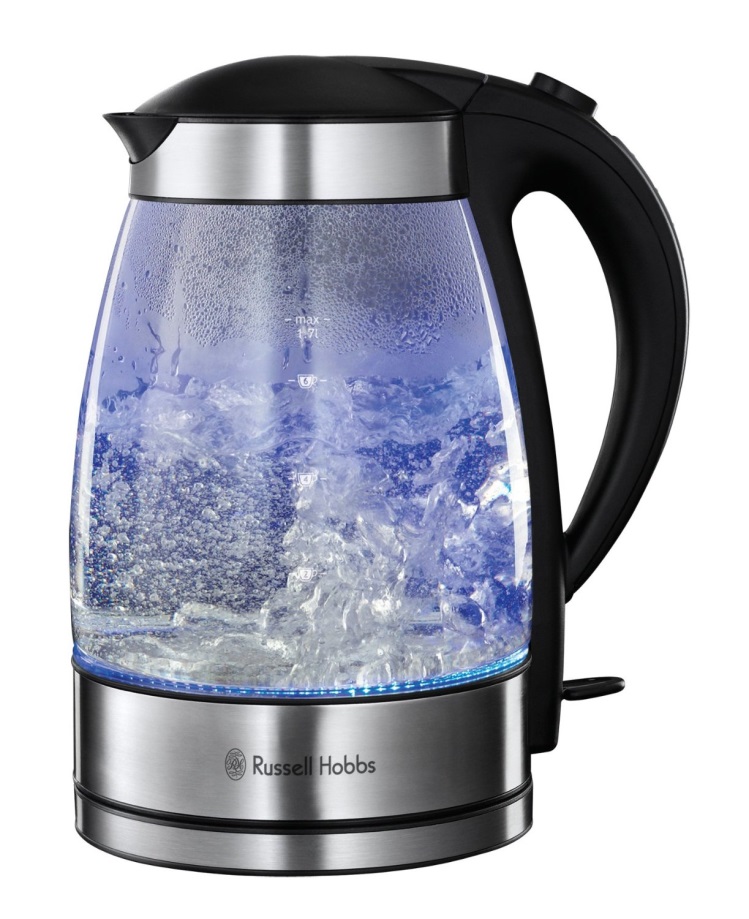 If this kettle has a power of 1.2kW and it takes 233 seconds to boil 0.88kg of water from 25°C, calculate the specific heat capacity of water?
Learning Outcome: Apply the equation for Specific Heat Capacity
Deducing the Specific Heat Capacity
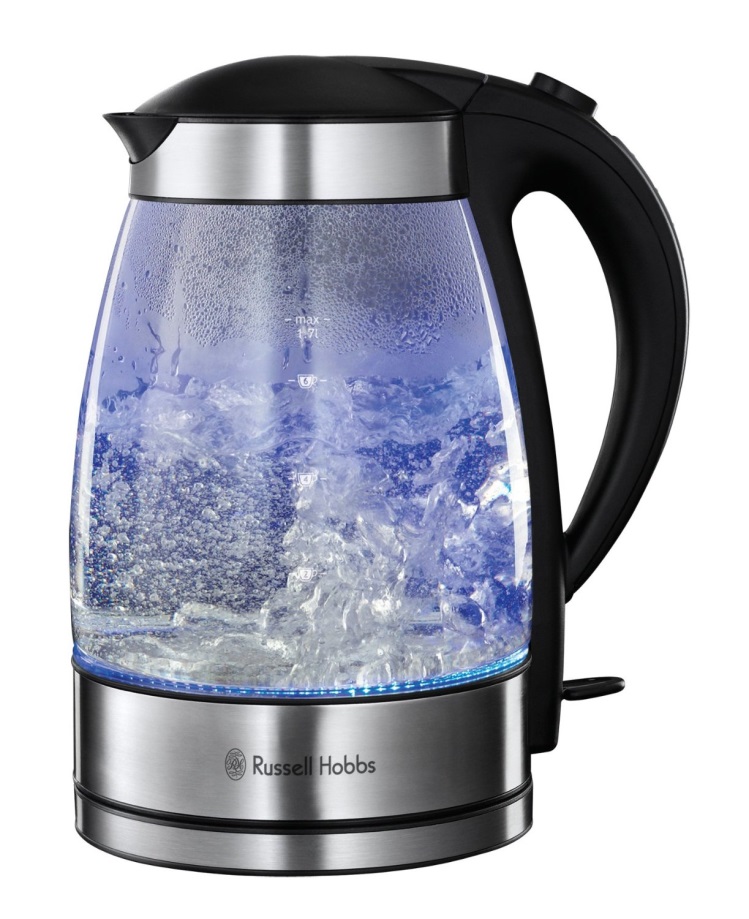 If this kettle has a power of 1.2kW and it takes 233 seconds to boil 0.88kg of water from 25°C, calculate the specific heat capacity of water?

c=    E       E = Pt
mΔT

c = 1200 x 233  =  4236.4 Jkg-1K-1
       0.88 x 75
Learning Outcome: Describe an electrical experiment to determine the specific heat capacity of a solid or a liquid
Deducing the Specific Heat Capacity
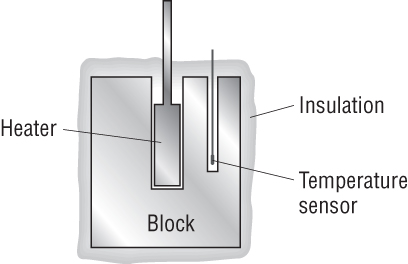 A Block of metal of mass, m has two holes drilled into it: one for an electrical heater and the other for a temperature sensor that can be connected to a data logger. The metal is well lagged, and the heater is switched on.
Either the power of the heater needs to be known or both the current I and the potential difference across the heater V need to be measured.
The apparatus used for measuring the specific heat capacity of a metal
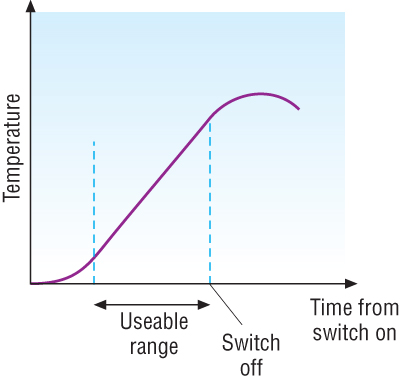 Learning Outcome: Describe an electrical experiment to determine the specific heat capacity of a solid or a liquid
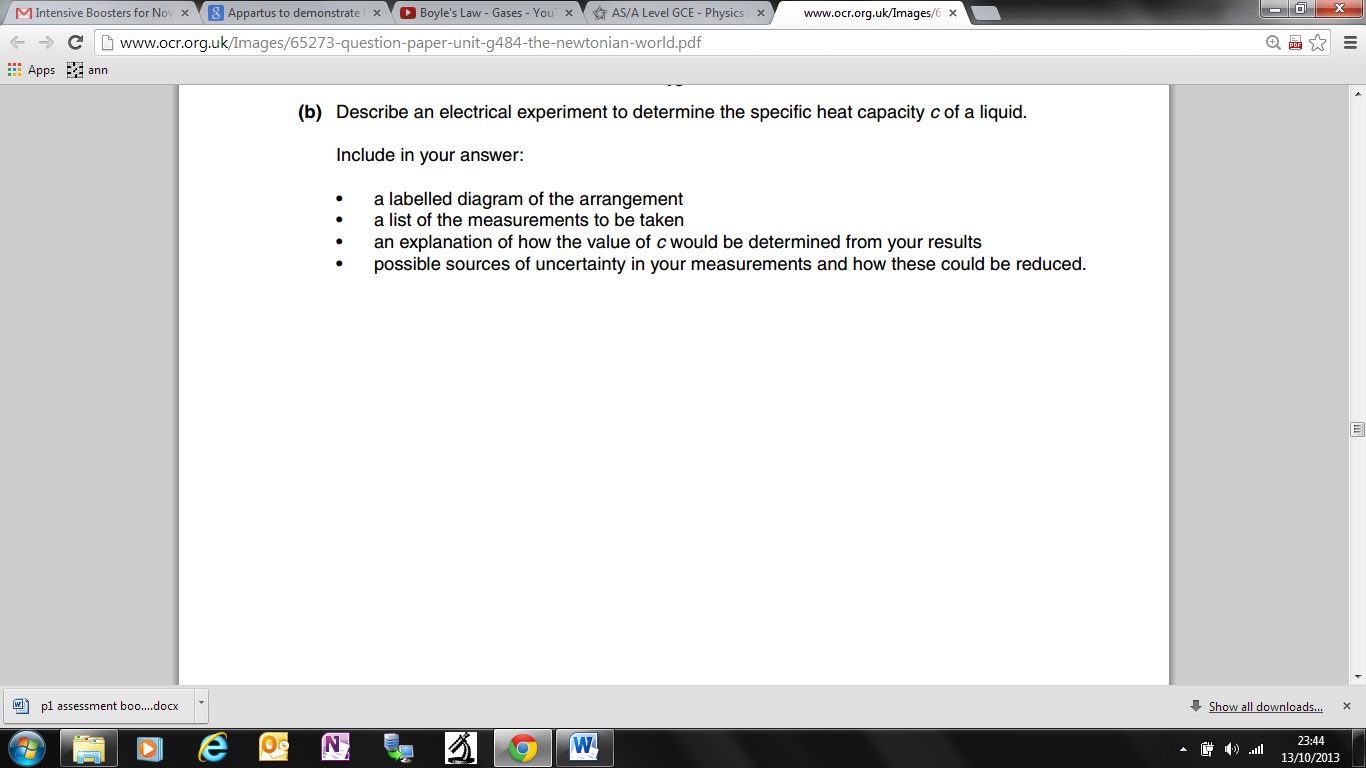 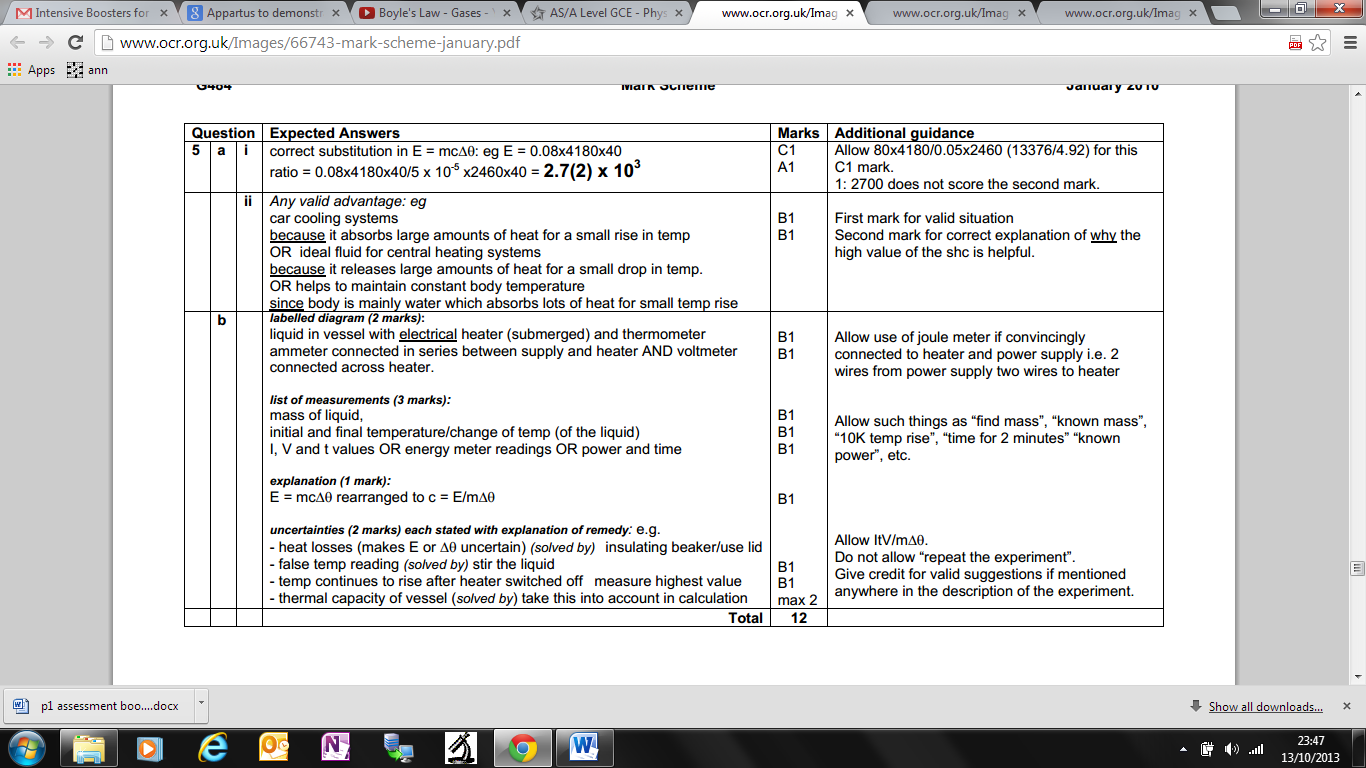 Specific latent heat and internal energy
[Speaker Notes: Give out prepare for learning and get to complete first task]
Specific latent heat and internal energy
Analyse heating and cooling curves and explain various sections of the graph linking to internal energy
Define Latent Heat of Fusion and Latent Heat of Vaporisation and how to calculate these
Describe experiments to show Latent Heat of Fusion and Latent Heat of Vaporisation
Learning Outcome: Analyse heating and cooling curves and link to internal energy
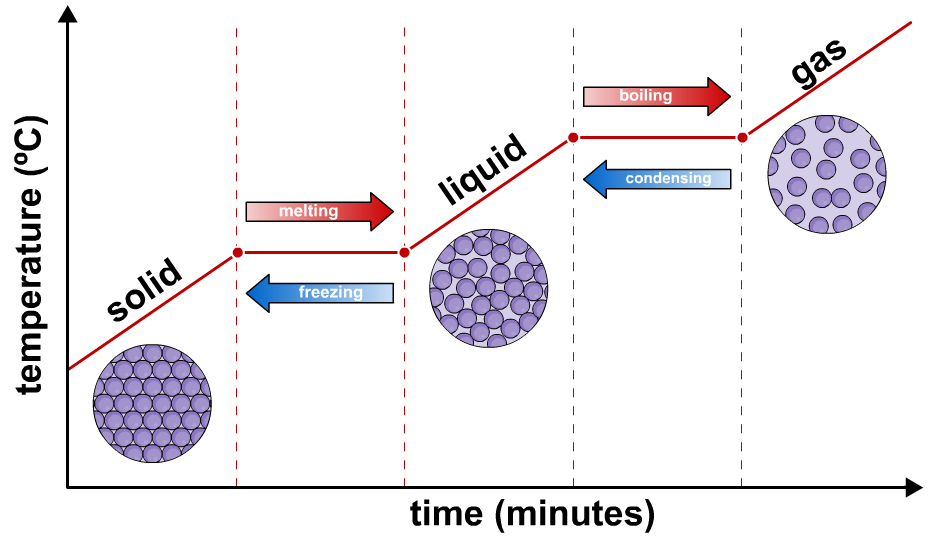 As Heat energy is transferred to the material the particles gain kinetic energy and therefore the temperature increases. Changes in temperature are linked to the specific heat capacity of an object.
Learning Outcome: Analyse heating and cooling curves and link to internal energy
Heat energy is also transferred to the material whilst it is changing state but the temperature DOES NOT CHANGE because the energy is being used to move the particles further apart against the intermolecular forces, increasing the potential energy. This is the Latent Heat Energy.
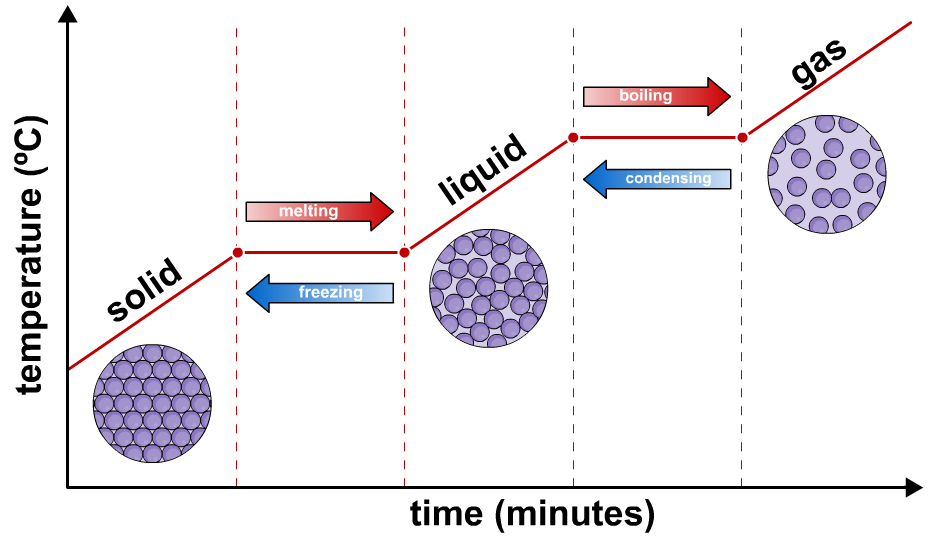 As Heat energy is transferred to the material the particles gain kinetic energy and therefore the temperature increases. Changes in temperature are linked to the specific heat capacity of an object.
Learning Outcome: Analyse heating and cooling curves and link to internal energy
Defining Internal Energy
The internal energy of a body is the sum of the random distributions of kinetic and potential energies of all of the molecules in the body.
Electrostatic Potential energy is energy resulting from forces between particles and the separation of these particles
Kinetic energy is energy from movement of particles which can be vibrational or translational
Remember it is the random kinetic and potential energy within the system. Changes that affect the kinetic or potential energy of the whole system do not count!
Learning Outcome: Analyse heating and cooling curves and link to internal energy
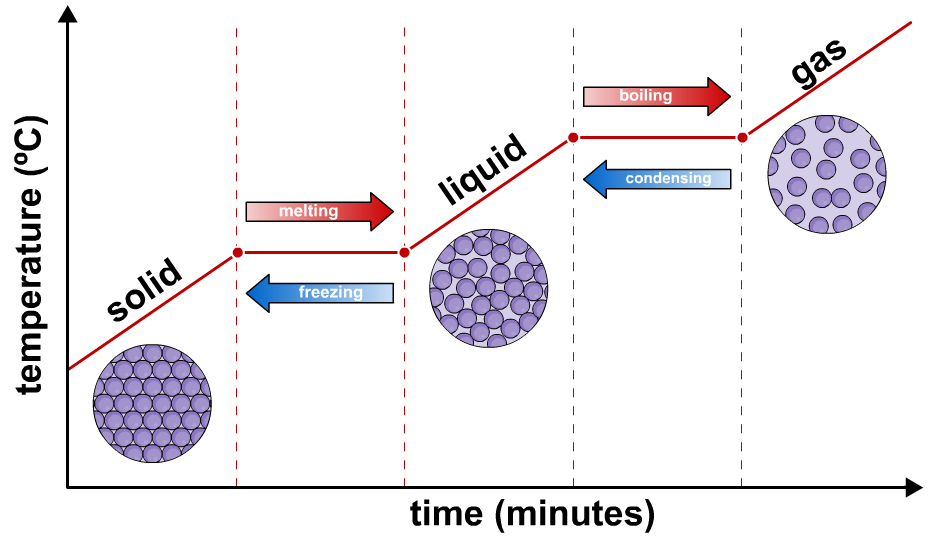 Potential energy increases significantly, but not kinetic energy
Kinetic energy increases, and potential energy increases slightly (as particles move apart slightly)
INTERNAL ENERGY INCREASES
Learning Outcome: Define Latent Heat of Fusion and Latent Heat of Vaporisation
Learning Outcome: Define Latent Heat of Fusion and Latent Heat of Vaporisation
Specific Heat Capacity is the amount of energy needed to raise the temperature of 1kg of a substance by 1°C.
The Latent Heat of Fusion of a substance is the quantity of energy per unit mass required to change it at constant temperature from a solid to a liquid.
The Latent Heat of vaporisation of a substance is the quantity of energy per unit mass required to change it at constant temperature from a liquid to a vapour.
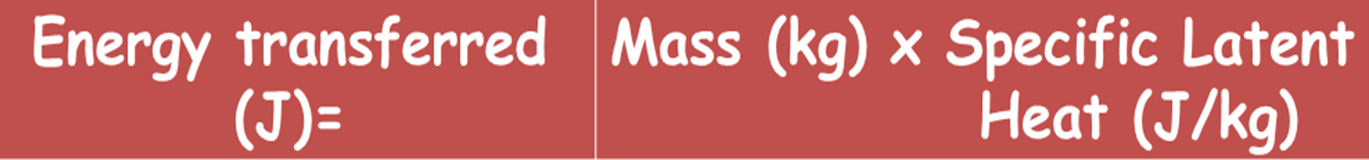 Learning Outcome: Define Latent Heat of Fusion and Latent Heat of Vaporisation
Scalds from water and steam
We assume that our hand is at 37 oC, and that we put 10 g of water at 100 oC accidentally on our hand.  The water will cool to 37 oC. Assuming that all the heat energy "lost" by the water will be gained by our hand, How much energy will be gained?
If the same 10g had been steam therefore would have to condense first, give the latent heat of vaporisation 2260000 J/kg. What would be the difference in energy?
Learning Outcome: Define Latent Heat of Fusion and Latent Heat of Vaporisation
Scalds from water and steam
We assume that our hand is at 37 oC, and that we put 10 g of water at 100 oC accidentally on our hand.  The water will cool to 37 oC. Assuming that all the heat energy "lost" by the water will be gained by our hand, How much energy will be gained?
If the same 10g had been steam therefore would have to condense first, give the latent heat of vaporisation 2260000 J/kg. What would be the difference in energy?
 
Heat "lost" by water = m c Δθ = 0.01 x 4200 x 63 =2,646 J. 

But if the 10 g had been steam then the steam would first have to condense.
Heat "lost" in condensing = ml = 0.01 x 2260000 = 22,600 J
So the heat lost in 10 g of steam turning to water at 37 oC is 22,600 + 2,646 = 25,246 J.
This is nearly ten times as much as the water alone!
Learning Outcome: Describe experiments to show latent heat of fusion
Experiment to show the latent heat of fusion
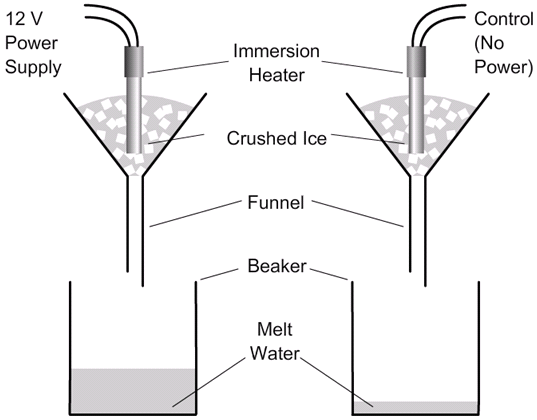 Learning Outcome: Describe experiments to show latent heat of fusion
Experiment to show the latent heat of fusion
1) E= mLf

2) E = Pt		

3) P=VI

4) E = VIt

Substitute 4) into 1):

5) VIt = mLf

6) Lf = VIt
          ma-mb
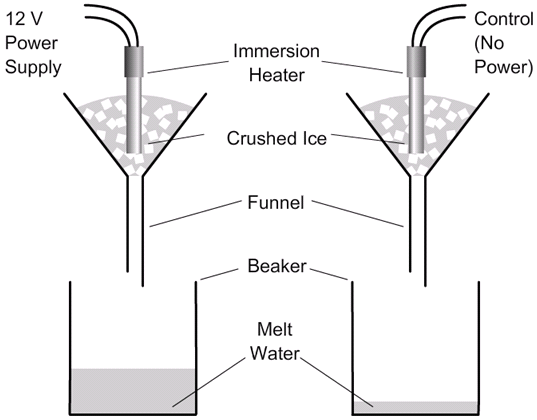 Learning Outcome: Describe experiments to show latent heat of vaporisation
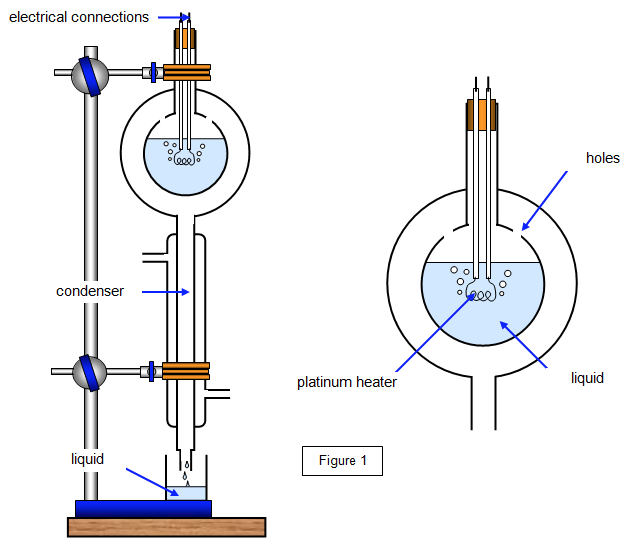 Experiment to show the latent heat of vapourisation
How could you eliminate the heat lost to surroundings?
Learning Outcome: Describe experiments to show latent heat of vaporisation
Need to repeat at 2 different V and I

From first set of data collection you will get:
V1I1t = m1 Lv + Q (where Q is energy transferred to surroundings)

From second set of data collection you will get:
2) V2I2t =m2Lv + Q 


Substituting 1 into 2 will give:
(V2I2-V1I1)t=(m2-m1)Lv
So Lv can be found
Learning Outcome: Describe experiments to show latent heat of vaporisation
Describe an experiment to calculate the specific latent heat of vaporisation?

Include in your answer:

A labelled diagram of arrangement or description
List of measurements to be taken
Explanation of how to calculate Specific latent heat of vapourisation

8 marks
Learning Outcome: Describe experiments to show latent heat of vaporisation
Describe an experiment to calculate the specific latent heat of vaporisation?

Equipment (Description or diagram) 2 marks
liquid in vessel with holes for vapour to escape
Heater in vapour
Condenser below liquid vessel
Container to collect condensed water 
Voltmeter connected in parallel with heater
Ammeter connected in series with heater

Measurements 3 marks
Heat water to boiling point
Measure voltage, current and mass of water water vapour collected over time 
Change voltage and current then measure voltage, current and mass of water water vapour collected over same time
Learning Outcome: Describe experiments to show latent heat of vaporisation
Describe an experiment to calculate the specific latent heat of vaporisation?

Explanation 3 marks

From first set of data collection you will get:
V1I1t = m1 Lv + Q (where Q is energy transferred to surroundings)
From second set of data collection you will get:
2) V2I2t =m2Lv + Q 
Substituting 1 into 2 will give:
(V2I2-V1I1)t=(m2-m1)Lv
So Lv can be found
[Speaker Notes: Question 4, June 2012]
The amount of substance
Thermal Physics
[Speaker Notes: Give out prepare for learning and get to complete first task]
The amount of substance
Define a mole and avogadro’s constant
Explain what is meant by a “particle”
Calculate number of particles and moles in substances
Learning Outcome: Define a mole of a substance and the Avogadro constant
Avogadro Constant
We use Avogadro’s constant to determine the number of molecules of any quantity of any substance.

The mass of 12 grams of an isotope of carbon called carbon-12 is used as a reference.

It contains 6.02214 x 1023 atoms.

This number is called Avogadro constant and is represented by the symbol, NA.
Learning Outcome: Define a mole of a substance and the Avogadro constant
Avogadro Constant
In most scientific experiments even small quantities of material contain vast numbers of individual molecules.

Because working with very large numbers can lead to unnecessary mistakes, a new quantity called the amount of substance was introduced into the system. 

Its unit is a mole (mol) and is defined as:
Learning Outcome: Define a mole of a substance and the Avogadro constant
Avogadro’s Constant
Learning Outcome: Define a mole of a substance and the Avogadro constant
Avogadro Constant
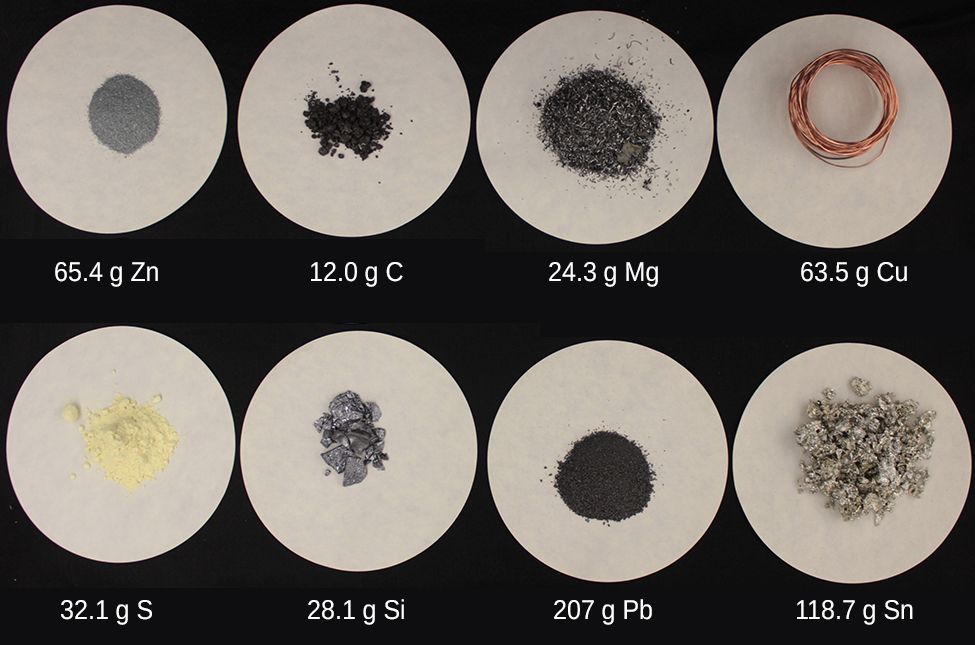 If these are all 1 mole, why the different masses?
Learning Outcome: Define a mole of a substance and the Avogadro constant
Avogadro Constant
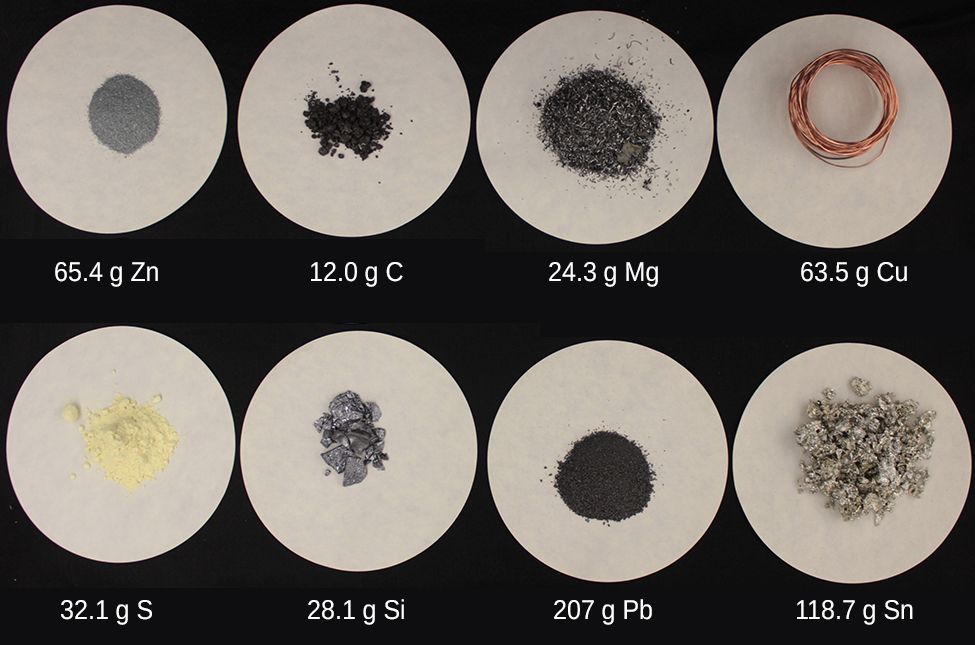 1 mol = The atomic mass of the element (1 a.u.)
Learning Outcome: Explain what is meant by a particle
How many particles does 1 mole of Hydrogen contain compared to 1 mole of Oxygen?

What about 1 mole of water? 
How does this compare to the number of atoms?

How many atoms in 1 mole of Nitrogen atoms and 1 mole of Nitrogen molecules?
Learning Outcome: Explain what is meant by a particle
How many particles does 1 mole of Hydrogen contain compared to 1 mole of Oxygen?

What about 1 mole of water? 
How does this compare to the number of atoms?

How many particles in 1 mole of Nitrogen atoms and 1 mole of Nitrogen molecules?
What would be our definition of a “particle” then?
Learning Outcome: Explain what is meant by a particle
How many particles does 1 mole of Hydrogen contain compared to 1 mole of Oxygen?

What about 1 mole of water? 
How does this compare to the number of atoms?

How many particles in 1 mole of Nitrogen atoms and 1 mole of Nitrogen molecules?
Particles are single units e.g. atoms or molecules
Learning Outcome: Calculate number of particles and moles
One mole of a substance contains NA particles

Two moles of a substance contains ?
Learning Outcome: Calculate number of particles and moles
One mole of a substance contains NA particles

Two moles of a substance contains 2NA particles

n moles of a substance contains ?
Learning Outcome: Calculate number of particles and moles
One mole of a substance contains NA particles

Two moles of a substance contains 2NA particles

n moles of a substance contains nNA particles

Therefore number of particles, N:

N = nNA 

n=m 	where ma is the atomic mass of an element
    ma
Learning Outcome: Calculate number of particles and moles
But… how can you work out number of moles from a mass?

How many moles are there in 640g of O2
Learning Outcome: Calculate number of particles and moles
But… how can you work out number of moles from a mass?
How many moles are there in 640g of O2

1 mole = 1 atomic mass (1 a.u.)

Atomic mass of O2 is 2 x 16 = 32g

640 = 20 moles
32

n=m 	where mR is the relative molecular mass
    mR
Learning Outcome: Calculate number of particles and moles
Using the 2 equations complete the table
Learning Outcome: Calculate number of particles and moles
Using the 2 equations complete the table
Kinetic theory and gas pressure
[Speaker Notes: Give out prepare for learning and get to complete first task]
Kinetic theory and gas pressure
Explain the kinetic model for a gas
Derive the equation for Gas pressure using the Kinetic Model of Gases
Apply equation for gas pressure from the kinetic model
Learning Outcome: Explain the kinetic model for gases
Kinetic Model of a Gas
What is meant by a Model?
“A simplified representation constructed for a purpose.”

Brownian motion describes particles as in “constant random motion” 

The kinetic model of a gas describes the motion of that gas.
Learning Outcome: Explain the kinetic model for gases
Kinetic Model of a Gas- assumptions of an “ideal gas”
1. Gases consist of molecules in continuous rapid, random motion (Brownian motion)
2. Collisions are perfectly Elastic
3. The gravitational force on the molecules is negligible.
4. No intermolecular force exists except during collisions.
5. The total volume of the molecules is negligible compared with the volume of the container.
6. The gas has a large number of particles
Learning Outcome: Explain the kinetic model for gases
Learning Outcome: Derive the equation for Gas pressure using the Kinetic Model of Gases
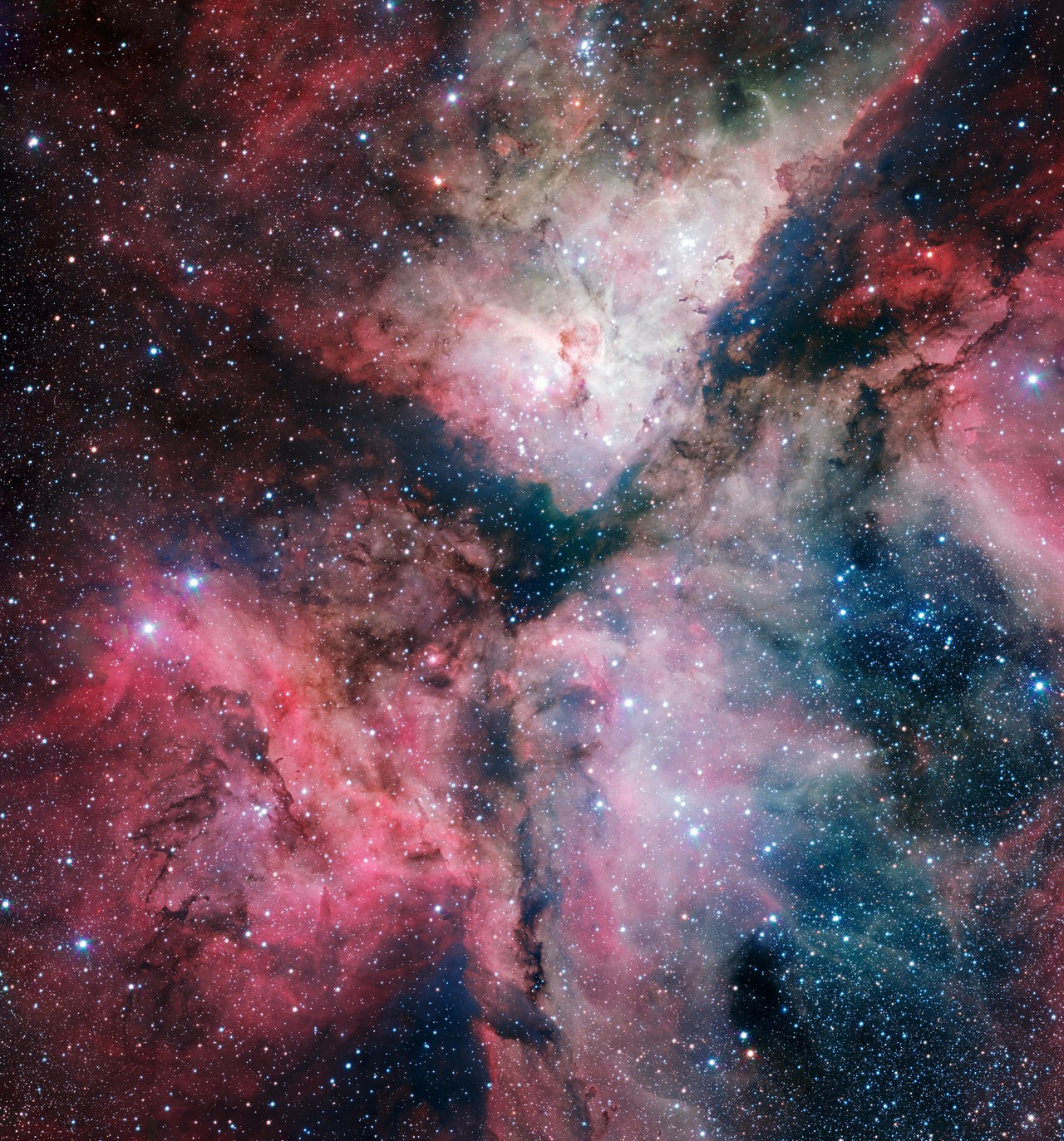 Pressure
All gases exert pressure on the walls of their container caused by the gas molecules colliding with the container walls
Pressure is defined as the Force per unit area. The SI unit of pressure is the Pascal, Pa.
Learning Outcome: Derive the equation for Gas pressure using the Kinetic Model of Gases
Imagine 3 molecules moving in a cubic box of side length, d. The molecules has mass, m and are travelling with speed, v.
Molecule A is moving horizontally from right to left, B is vertically from bottom to top and C is horizontally from front to back.
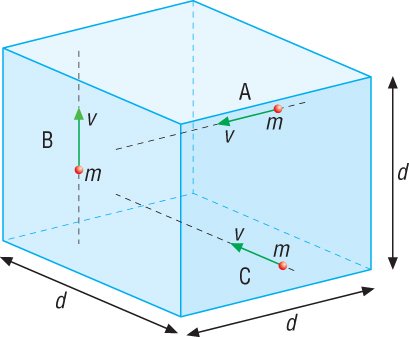 Learning Outcome: Derive the equation for Gas pressure using the Kinetic Model of Gases
Consider molecule A, when it hits the wall, it will bounce back with velocity, v since we are assuming elastic collisions with the wall
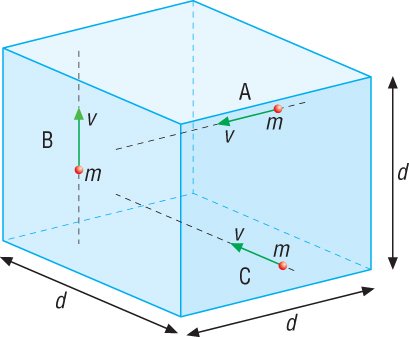 The momentum of the molecule = mvx. 
This results in a momentum change of: 
		mvx - (-mvx) = 2mvx
[Speaker Notes: Momentum towards and away from wall]
Learning Outcome: Derive the equation for Gas pressure using the Kinetic Model of Gases
Consider molecule A, when it hits the wall, it will bounce back with velocity, v since we are assuming elastic collisions with the wall
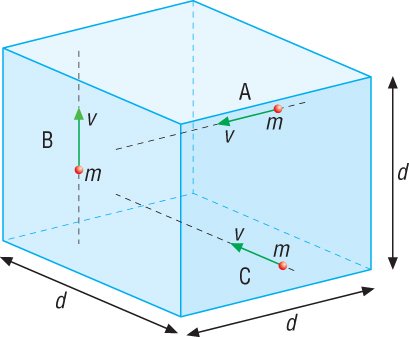 The momentum of the molecule = mvx. 
This results in a momentum change of: 
		mvx - (-mvx) = 2mvx
∆t= 2d
        v
The next time it hits that same wall will be after its travelled a distance of 2d.
[Speaker Notes: Momentum towards and away from wall]
Learning Outcome: Derive the equation for Gas pressure using the Kinetic Model of Gases
∆t= 2d
        v
∆p = 2mv
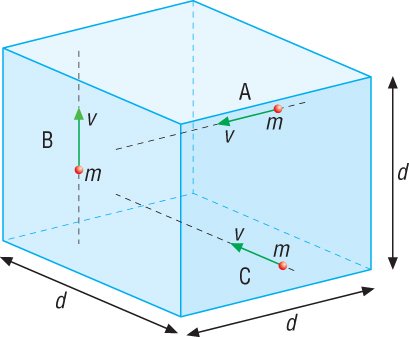 From the above 2 equations how could you calculate the force exerted on the wall?
Learning Outcome: Derive the equation for Gas pressure using the Kinetic Model of Gases
∆t= 2d
        v
∆ρ = 2mv
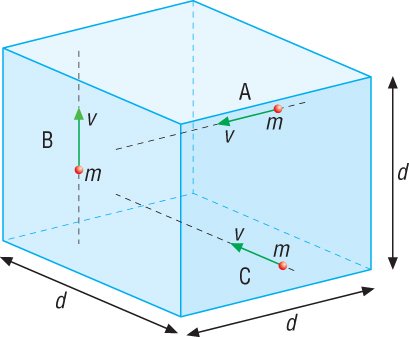 Newton’s second law tells us that force = rate of change of momentum
F = ∆ρ
      ∆t
F= mv2
     d
        v
Learning Outcome: Explain the kinetic model for gases
Learning Outcome: Derive the equation for Gas pressure using the Kinetic Model of Gases
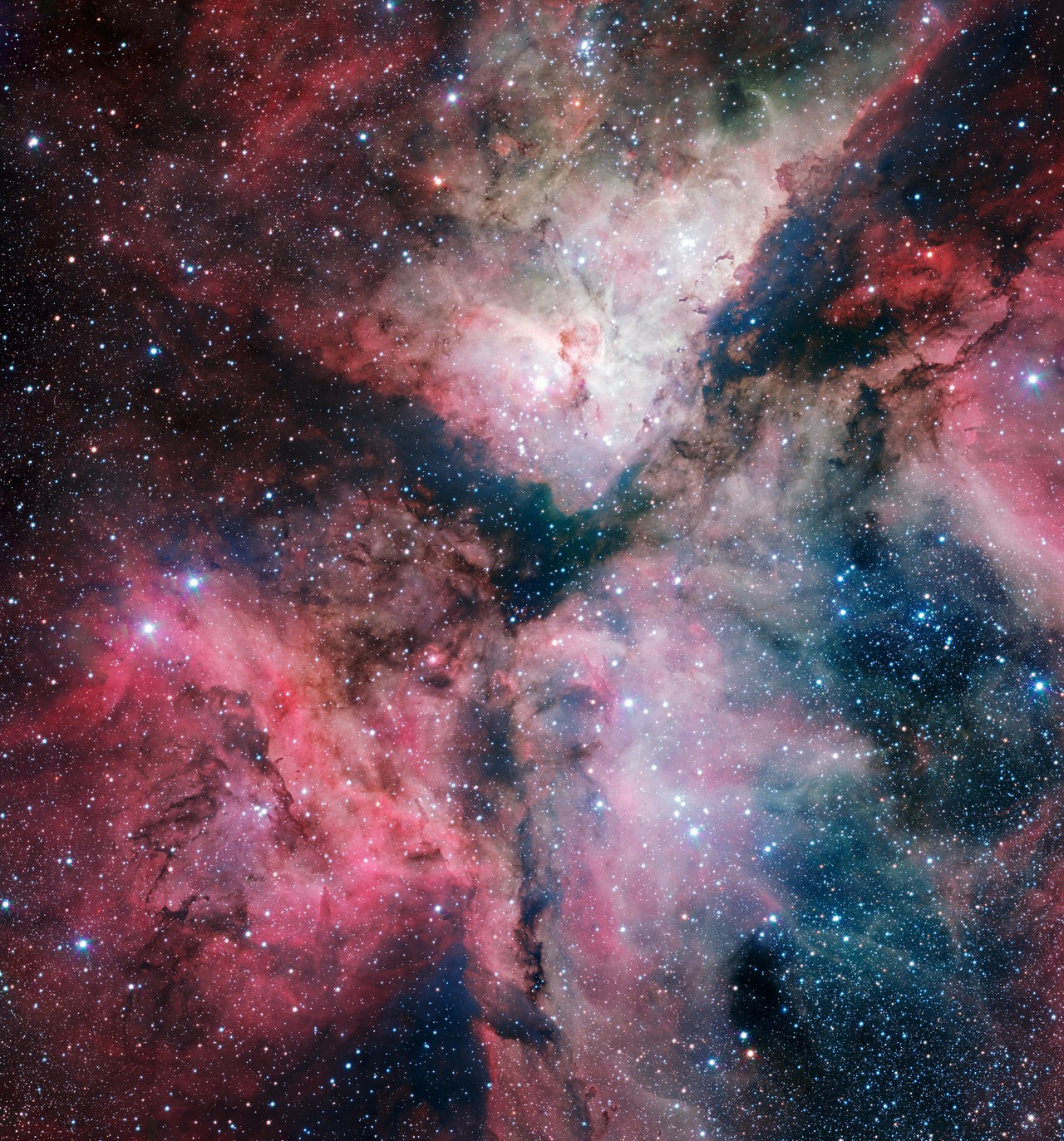 Pressure
All gases exert pressure on the walls of their container caused by the gas molecules colliding with the container walls
Pressure is defined as the Force per unit area. The SI unit of pressure is the Pascal, Pa.
Learning Outcome: Derive the equation for Gas pressure using the Kinetic Model of Gases
The gas pressure equation!
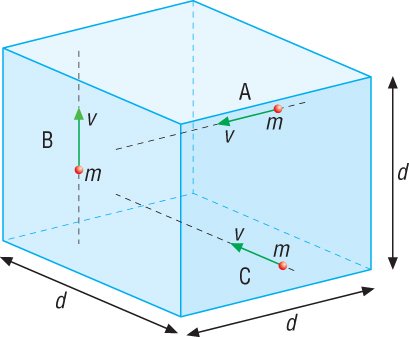 PV= Nmc2
         3
Where:
P = Pressure
V = Volume of container
N = Number of particles
m = mass of a particle
c2 = Mean square speed- this is the average speed of all the particles squared. The root mean square speed, is the average speed
Learning Outcome: Derive the equation for Gas pressure using the Kinetic Model of Gases
Internal Energy of a gas-  Maxwell-Boltzmann distribution
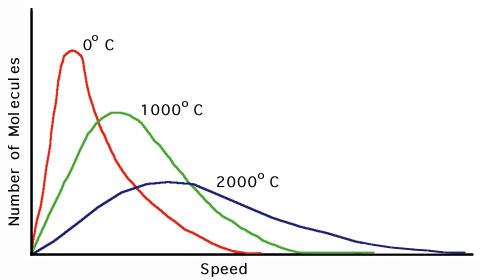 Temperature of gas
Learning Outcome: Derive the equation for Gas pressure using the Kinetic Model of Gases
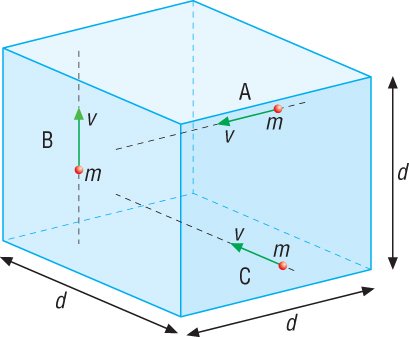 PV= Nmc2
          3
Density= mass
  	     volume
Total mass of gas = Nm
P= ρc2
     3
ρ= Nm
     V
Learning Outcome: Apply the equation for Gas pressure from the Kinetic Model of Gases
A cylinder has a volume of 500 cm3. It is filled with a gas of density 1.4 kg m-3, and the pressure in the cylinder is 2.5 x 105 Pa.
Calculate:
The mean square speed of all the molecules
The square root of the mean square speed of all the molecules (the root mean square speed)
Learning Outcome: Apply the equation for Gas pressure from the Kinetic Model of Gases
A cylinder has a volume of 500 cm3. It is filled with a gas of density 1.4 kg m-3, and the pressure in the cylinder is 2.5 x 105 Pa.
Calculate:
The mean square speed of all the molecules
The square root of the mean square speed of all the molecules (the root mean square speed)
The kinetic energy of all the molecules
Learning Outcome: Apply the equation for Gas pressure from the Kinetic Model of Gases
A cylinder has a volume of 500 cm3. It is filled with a gas of density 1.4 kg m-3, and the pressure in the cylinder is 2.5 x 105 Pa.
Calculate:
The mean square speed of all the molecules
The square root of the mean square speed of all the molecules (the root mean square speed)
The kinetic energy of all the molecules
Learning Outcome: Apply the equation for Gas pressure from the Kinetic Model of Gases
c) The kinetic energy of all the molecules
Since mn = total mass of the gas.
Learning Outcome: Apply the equation for Gas pressure from the Kinetic Model of Gases
c) The kinetic energy of all the molecules
Since mn = ρV
Kinetic energy = 190J to 2 sig. figs.
Learning Outcome: Apply the equation for Gas pressure from the Kinetic Model of Gases
Nitrogen gas is kept in a closed container of volume 730 cm3 at a temperature of 27 oC and a pressure of 1.0 × 105 Pa.  The density of nitrogen is 1.25 kg m-3. 

Calculate:
The mean square speed of all the molecules
The square root of the mean square speed of all the molecules
The kinetic energy of all the molecules
Learning Outcome: Apply the equation for Gas pressure from the Kinetic Model of Gases
Nitrogen gas is kept in a closed container of volume 730 cm3 at a temperature of 27 oC and a pressure of 1.0 × 105 Pa.  The density of nitrogen is 1.25 kg m-3. 
Calculate:
The mean square speed of all the molecules
2.4 x 105 m2s-2
The square root of the mean square speed of all the molecules
490 ms-1
The kinetic energy of all the molecules
109 J
Investigating gases
[Speaker Notes: Give out prepare for learning and get to complete first task]
Investigating gases
Explain Boyle’s Law and use it in calculations
Explain Charles’ law and use it in calculations
Explain the temperature-pressure law and use it in calculations to find absolute zero
Learning Outcome: Explain Boyle’s law
Boyle’s Law
“The volume of a fixed mass of gas is inversely proportional to the pressure exerted on it, provided the temperature is kept constant.”
pV = Constant			p1V1 =p2V2
Regardless of the gas Boyle’s Law holds however it breaks down if either:
The gas is close is close to its boiling point 
If very high pressures are used
Under these conditions the molecules themselves are occupying a considerable fraction of the volume of their condition.
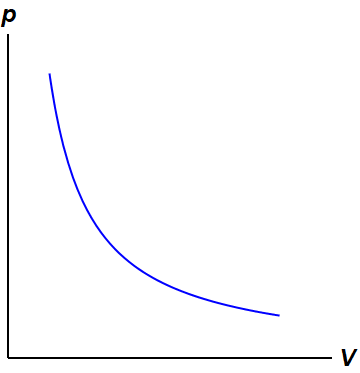 Learning Outcome: Explain Boyle’s law
Question
The pressure in the Bournemouth Eye Helium Balloon is kept at 3000 Pa above atmospheric pressure. On a day when the atmospheric pressure is 101000 Pa, the volume of Helium is 5500m3. What will be the volume V2 of Helium when the temperature is unchanged but atmospheric pressure is only 98000?
P1V1 = P2V2
Learning Outcome: Explain Boyle’s law
Question
The pressure in the Bournemouth Eye Helium Balloon is kept at 3000 Pa above atmospheric pressure. On a day when the atmospheric pressure is 101000 Pa, the volume of Helium is 5500m3. What will be the volume V2 of Helium when the temperature is unchanged but atmospheric pressure is only 98000?
P1V1 = P2V2
V2 = 104000 x 5500 / 101000 = 5660 m3.
Learning Outcome: Explain Boyle’s law
Questions
1. A cylinder of volume 0.020 m3 contains nitrogen gas at a pressure of 80 atmospheres. The valve is opened and gas is collected at atmospheric pressure until the pressure in the cylinder has fallen to 60 atmospheres. What is the volume of the released nitrogen gas?
2. A bubble of diameter of 1.5mm escapes from a diver’s helmet at a depth of 40m where the pressure is 5.0 atmospheres.
Calculate the minimum diameter at the surface.
b) Why is the diameter likely to be greater than your calculated answer?
Learning Outcome: Explain Charles’ law
Charles’ Law
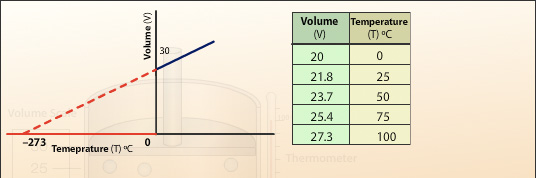 V= Constant T

V1 = V2
T1  T2
Volume is directly proportional to temperature for a fixed pressure of gas
Learning Outcome: Explain the pressure-temperature law
Pressure- temperature law
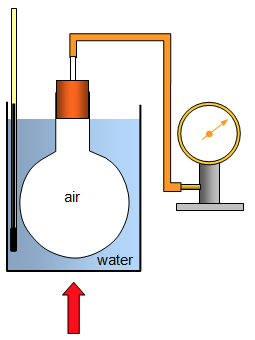 Pressure is directly proportional to the absolute temperature under conditions of constant volume

P= Constant T

P1 = P2
T1  T2
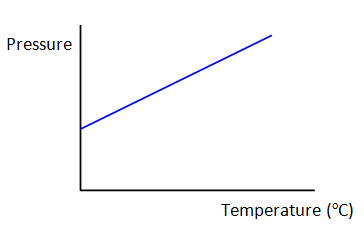 Learning Outcome: Apply algebraic reasoning to extrapolate absolute zero
Extrapolating to Find Absolute Zero
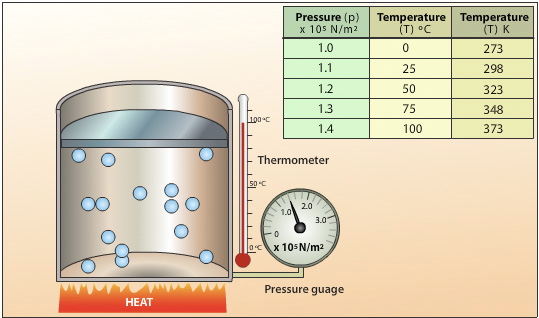 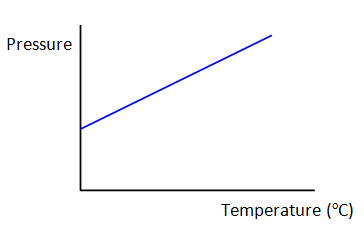 How could you use this data to find absolute zero?
Learning Outcome: Explain the pressure-temperature law
Pressure- temperature law
Learning Outcome: Explain the pressure-temperature law
Pressure- temperature law
The ideal gas equation
[Speaker Notes: Give out prepare for learning and get to complete first task]
Learning Outcome: Apply the gas laws to derive the ideal gas equation
V = constant
  T
P = constant
 T
PV = constant
PV = constant
 T
Learning Outcome: Apply the gas laws to derive the ideal gas equation
V = constant
  T
P = constant
 T
PV = constant
PV = constant
 T
P1V1 = P2V2
   T1         T2
Learning Outcome: Apply the gas laws to derive the ideal gas equation
Question
In one cylinder of a diesel engine, a piston compresses air at a temperature of 23°C and a pressure 1.00 x 105 Pa to 1/25 of it’s original volume. The pressure rises to 9.06 x 106 Pa. What will the temperature of the air be after this compression?
Learning Outcome: Apply the gas laws to derive the ideal gas equation
Question
In one cylinder of a diesel engine, a piston compresses air at a temperature of 23°C and a pressure 1.00 x 105 Pa to 1/25 of it’s original volume. The pressure rises to 9.06 x 106 Pa. What will the temperature of the air be after this compression?
P1V1 = P2V2
   T1         T2
T2 = P2V2T1    
     P1V1
T2 = 9.06 x 106x 1 x 296    
     1.00 x 105 x 25
T2 = 1073 K
Learning Outcome: Apply the gas laws to derive the ideal gas equation
PV = constant
 T
P1V1 = P2V2
   T1         T2
The constant depends on:
The amount of gas present (number of moles, n)
R is the molar gas constant
8.31 Jmol-1K-1
PV = nRT
Learning Outcome: Apply the gas laws to derive the ideal gas equation
PV = constant
 T
P1V1 = P2V2
   T1         T2
The constant depends on:
The amount of gas present (number of moles, n)
R is the molar gas constant
8.31 Jmol-1K-1
PV = nRT
This is the equation of state for an ideal gas

Note:This only works for an ideal gas
Learning Outcome: Apply the gas laws to derive the ideal gas equation
PV = nRT
Learning Outcome: Apply the gas laws to derive the ideal gas equation
PV = nRT
The Boltzmann constant
[Speaker Notes: Give out prepare for learning and get to complete first task]
The Boltzmann constant
Define the Boltzmann constant
Deduce the equation for mean translational kinetic energy of atoms
Explain the proportionality of the mean translational kinetic energy of an atom
Learning Outcome: Define the Boltzmann constant
Molar Gas Constant
Number of moles
What is the volume occupied by a mole of oxygen molecules at standard pressure and temperature (101300 Pa and 273.3K)
[Speaker Notes: Molar gas constant is used for moles]
Learning Outcome: Define the Boltzmann constant
Molar Gas Constant
Number of moles
What is the volume occupied by a mole of oxygen molecules at standard pressure and temperature (101300 Pa and 273.3K)
V = 1 x 8.3145 x 273.3
             101300

V = 0.022 m3
[Speaker Notes: Molar gas constant is used for moles]
Learning Outcome: Define the Boltzmann constant
Boltzmann Constant
Boltzmann constant
Number of moles
Molar gas constant
Number of atoms/
molecules
[Speaker Notes: Use the Boltzmann constant for atoms/molecules]
Learning Outcome: Define the Boltzmann constant
Boltzmann Constant
Boltzmann constant
Number of moles
Molar gas constant
Number of atoms/
molecules
k = 1 x 8.3145
     6.02 x 1023
Learning Outcome: Define the Boltzmann constant
Boltzmann Constant
The Boltzmann constant is useful when considering the gas equation for molecules rather than moles. R is the gas constant for one mole of molecules. The Boltzmann constant, k, is the gas constant for one single molecule.
Learning Outcome: Define the Boltzmann constant
Questions
Nitrate salts (NO3-) when heated can produce nitrites (NO2-) plus oxygen (O2). A sample of potassium nitrate is heated and the O2 gas produced is collected in a 750 ml flask. The pressure of the gas in the flask is 2.8 atmospheres and the temperature is recorded to be 53.6°C.
How many moles of O2 gas were produced and how many molecules?
Learning Outcome: Define the Boltzmann constant
Questions
Nitrate salts (NO3-) when heated can produce nitrites (NO2-) plus oxygen (O2). A sample of potassium nitrate is heated and the O2 gas produced is collected in a 750 ml flask. The pressure of the gas in the flask is 2.8 atmospheres and the temperature is recorded to be 53.6°C.
How many moles of O2 gas were produced and how many molecules?
PV = nRT
n = PV/RT
n = ((2.8 x 101325) x (750 x 1 x 10-6)) / 8.31 x (53.6 + 273)
n = 0.078 mol O2 were produced 

PV = NkT
N = ((2.8 x 101325) x (750 x 1 x 10-6)) / 1.38x10-23 x (53.6 + 273)
N= 4.72 x 1022
Learning Outcome: Deduce the equation for mean translational kinetic energy of atoms
Boltzmann Constant
PV= Nmc2
         3
Gas pressure equation
Ideal gas equation
Mean translational kinetic energy
Learning Outcome: Deduce the equation for mean translational kinetic energy of atoms
NkT= Nmc2
         3
kT= mc2
        3
Ek = ½ mv2= ½ mc2
2Ek = mc2
3kT= mc2
2Ek = 3KT
Learning Outcome: Explain the proportionality of the mean translational kinetic energy of an atom
Kinetic energy is:
Directly proportional to the absolute temperature of a molecule
Constant at a given temperature

For an ideal gas:

All internal energy = kinetic energy

Therefore internal energy is directly proportional to temperature
Learning Outcome: Explain the proportionality of the mean translational kinetic energy of an atom
½ mc2= 3kT
             2
Calculate the average speed of an oxygen molecule at room temperature (21°C) and it’s mean translational kinetic energy? (MR O2= 0.032)	 m = MR     NA 6.02 x 1023
				        NA
Learning Outcome: Explain the proportionality of the mean translational kinetic energy of an atom
½ mc2= 3kT
             2
Calculate the average speed of an oxygen molecule at room temperature (21°C) and it’s mean translational kinetic energy?

c = √3kT = √3 x 1.3807 x 10-23 x 294= √228906= 478.4 ms-1
          m                  5.32 x 10-26


m = MR   =       0.032          =  5.32 x 10-26
           NA             6.02 x 1023
Learning Outcome: Explain the proportionality of the mean translational kinetic energy of an atom
½ mc2= 3kT
             2
Calculate the average speed of an oxygen molecule at room temperature (21°C) and it’s mean translational kinetic energy?

c = √3kT = √3 x 1.3807 x 10-23 x 294= √228906= 478.4 ms-1
          m                  5.32 x 10-26

E = ½ mc2= 0.5 x 5.32 x 10-26 x 228906 = 6.09 x 10-21 J